全民國防教育
課程地圖探究
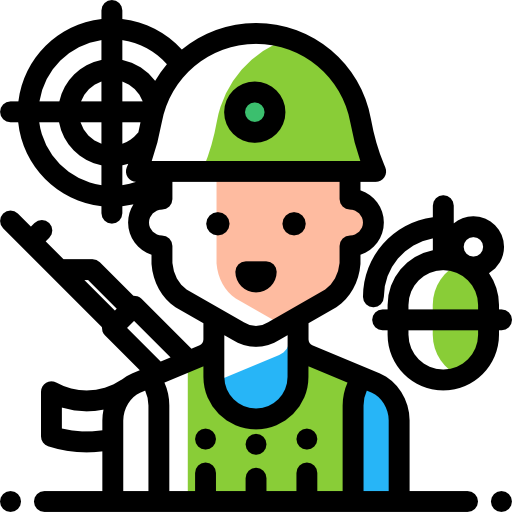 報告人 : 王信惠  劉曉樺
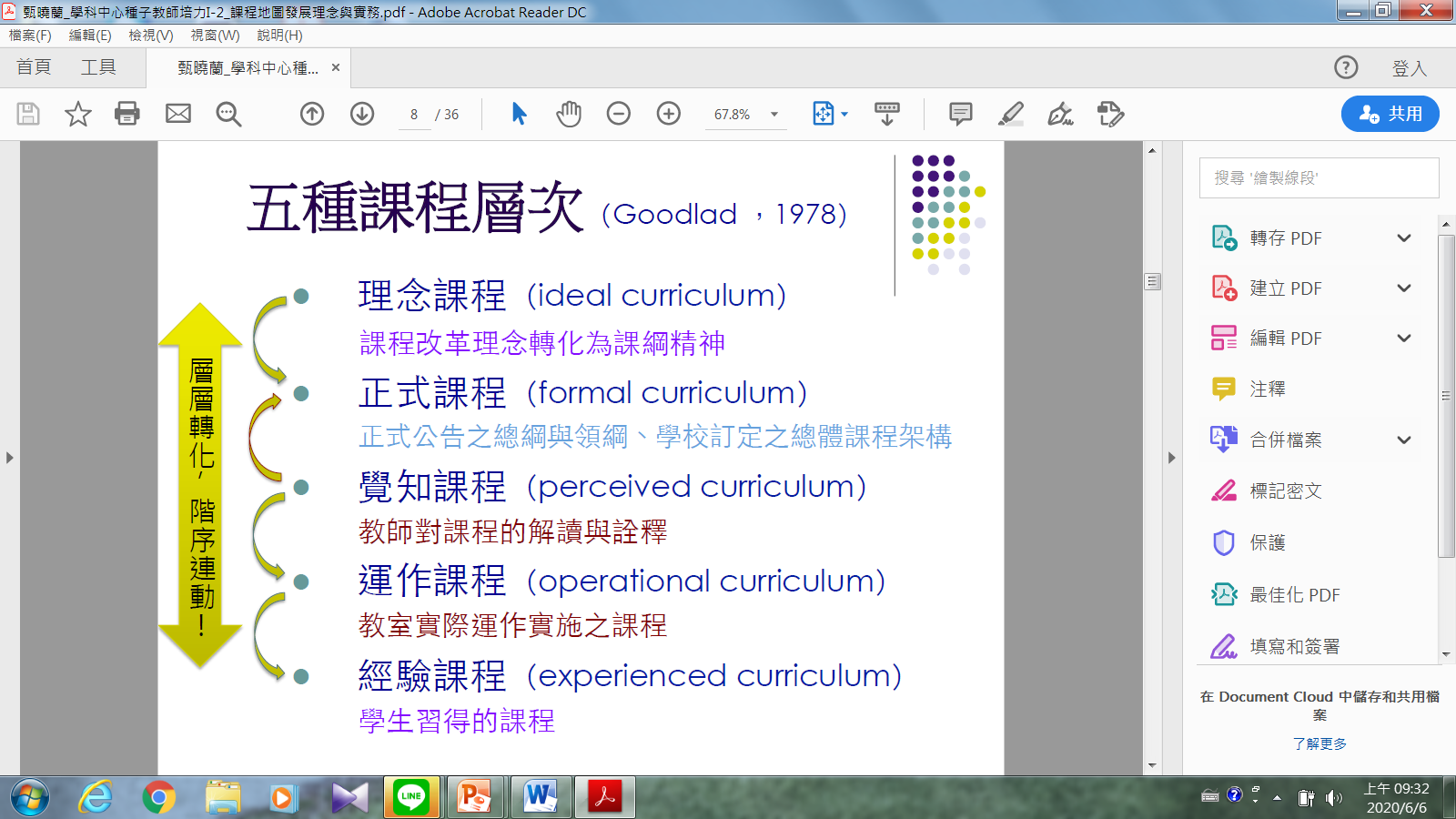 資料來源:國立臺灣師範大學甄曉蘭教授
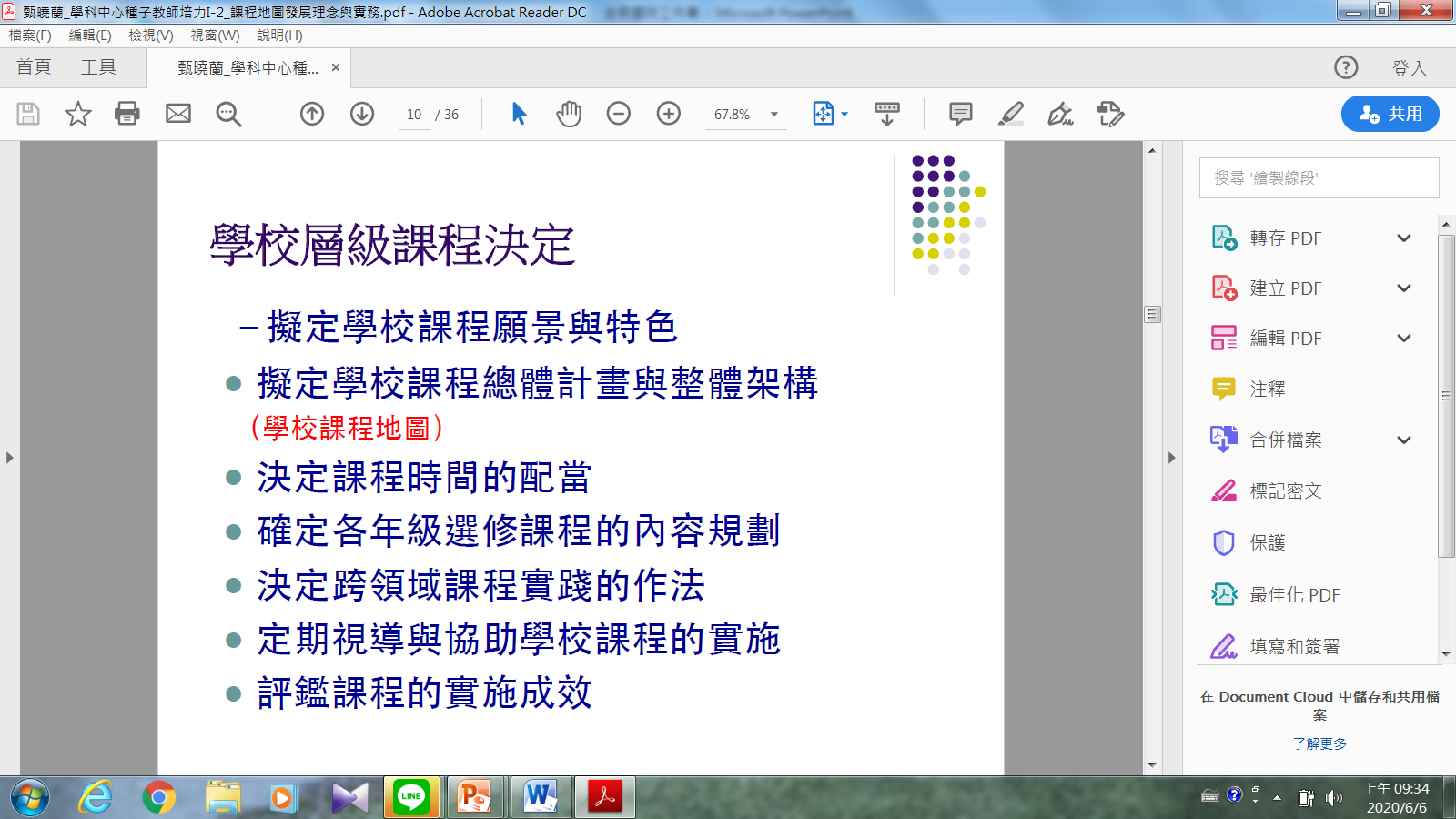 資料來源:國立臺灣師範大學甄曉蘭教授
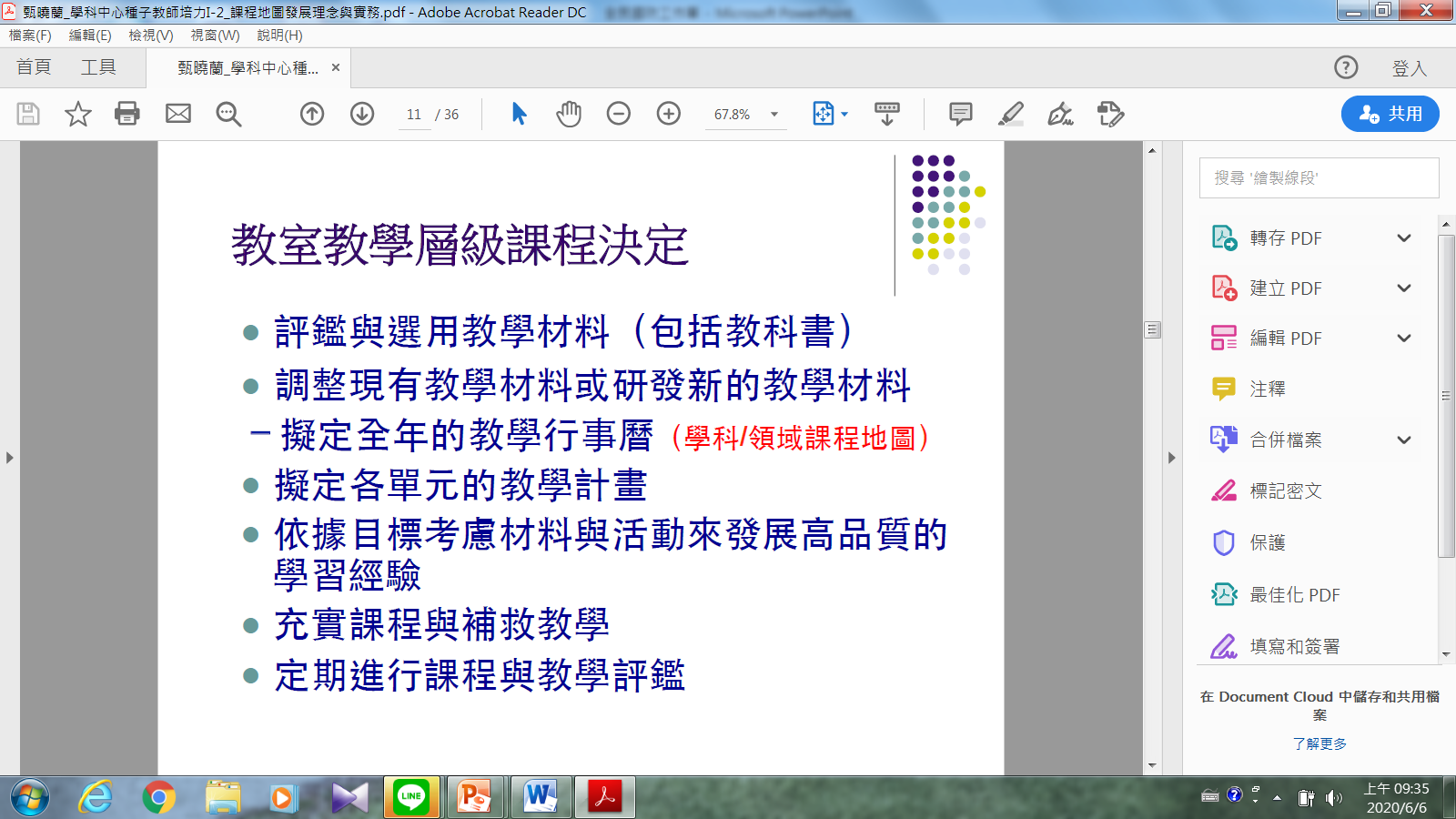 資料來源:國立臺灣師範大學甄曉蘭教授
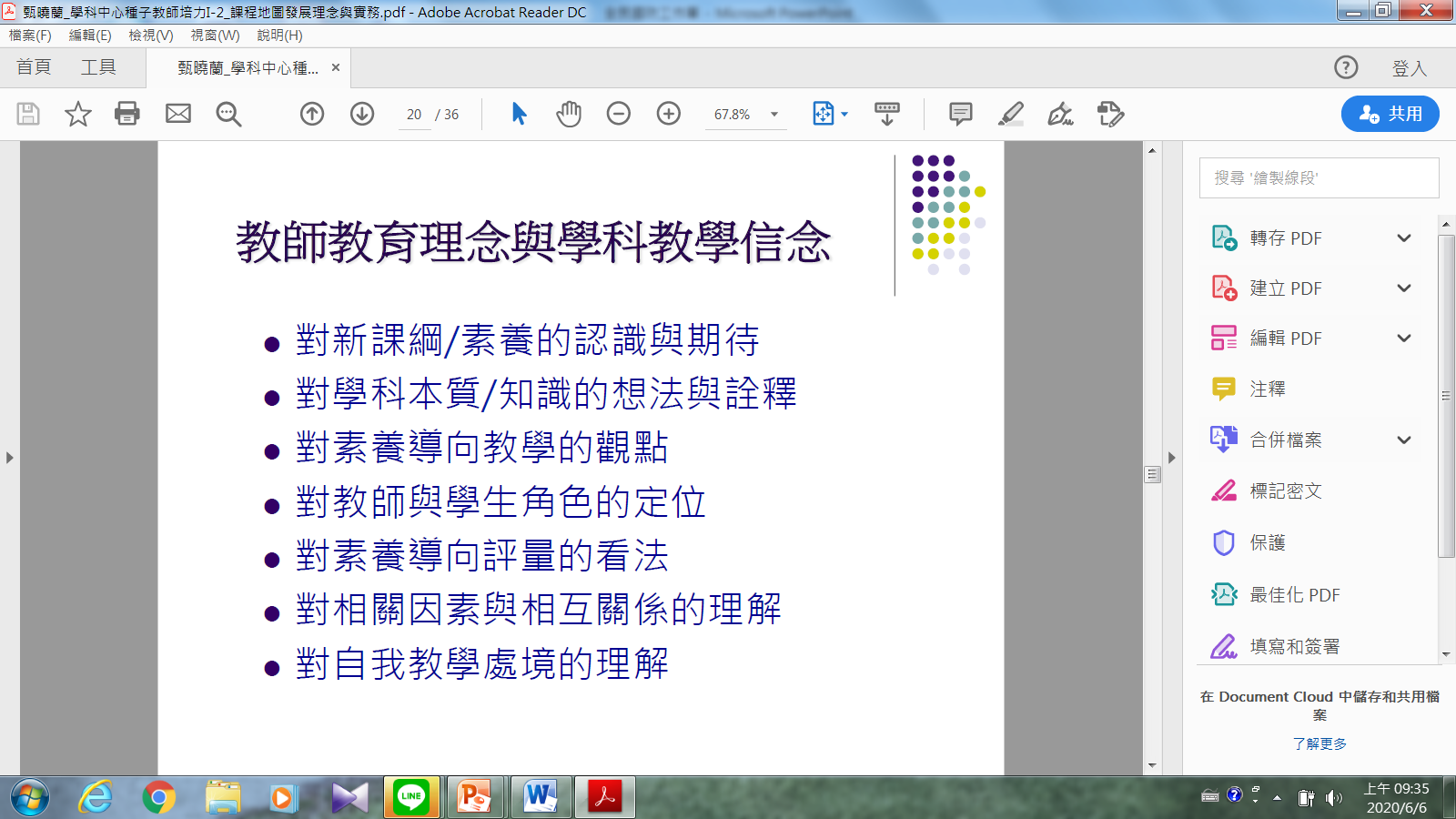 資料來源:國立臺灣師範大學甄曉蘭教授
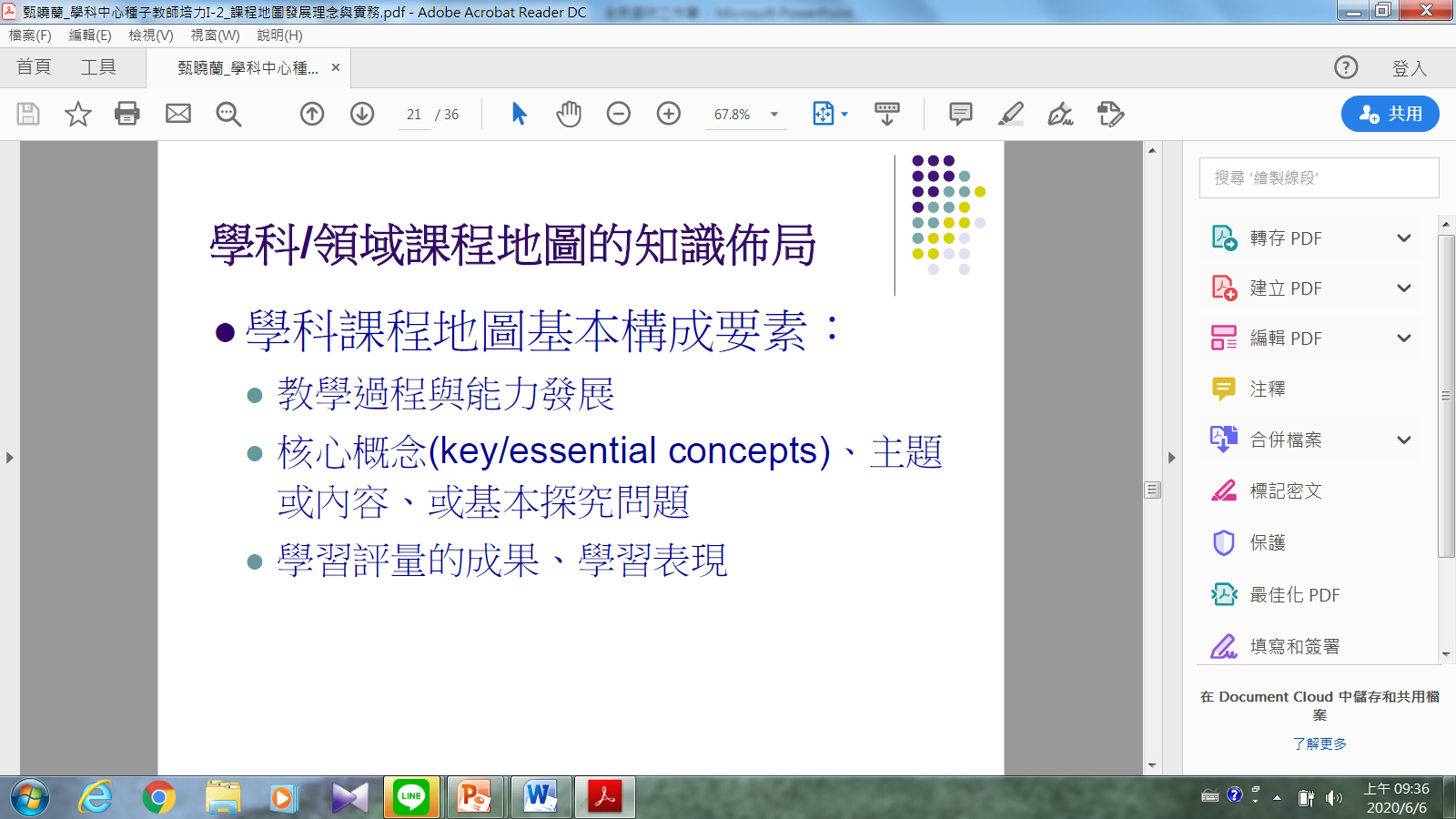 資料來源:國立臺灣師範大學甄曉蘭教授
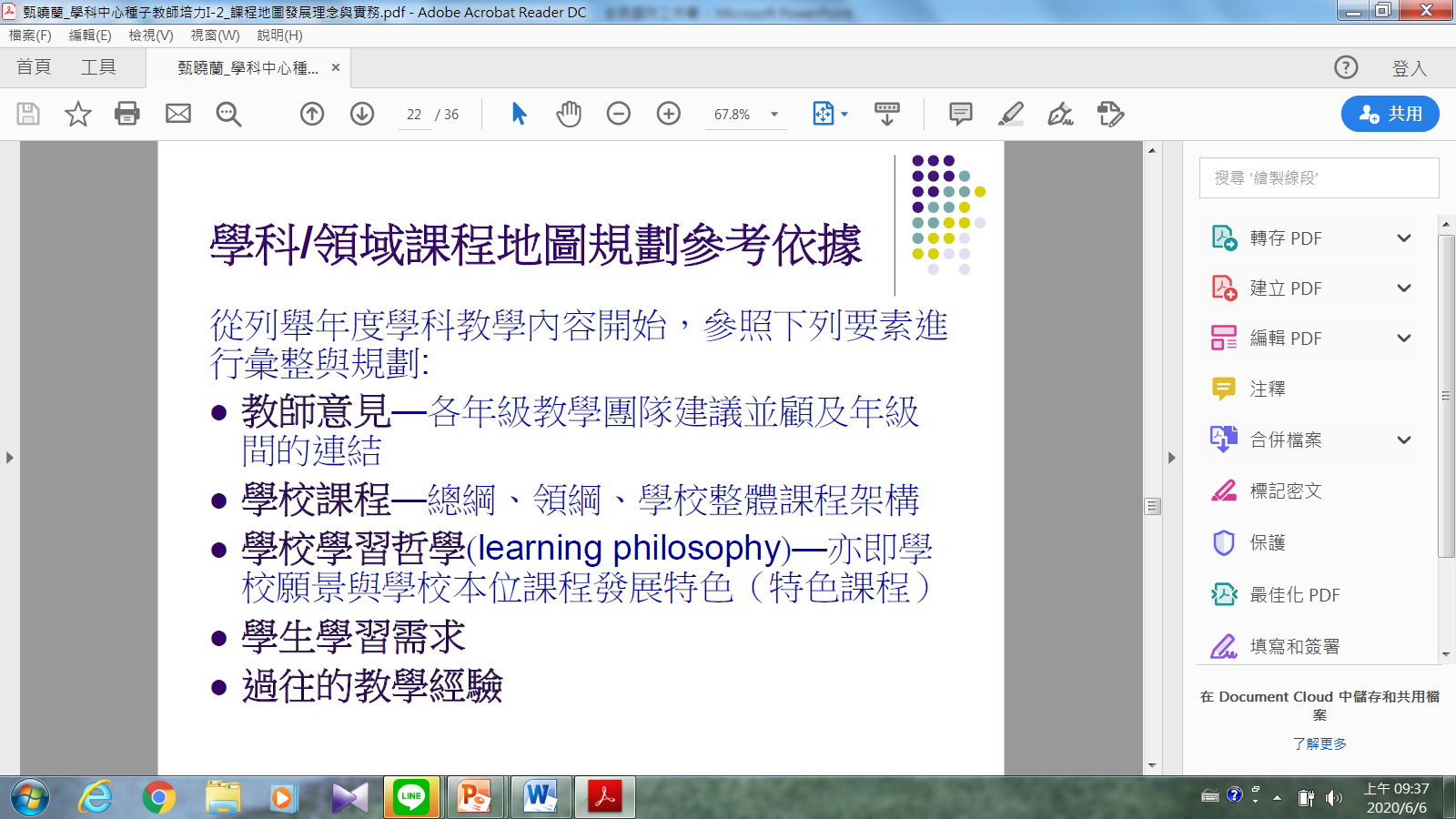 資料來源:國立臺灣師範大學甄曉蘭教授
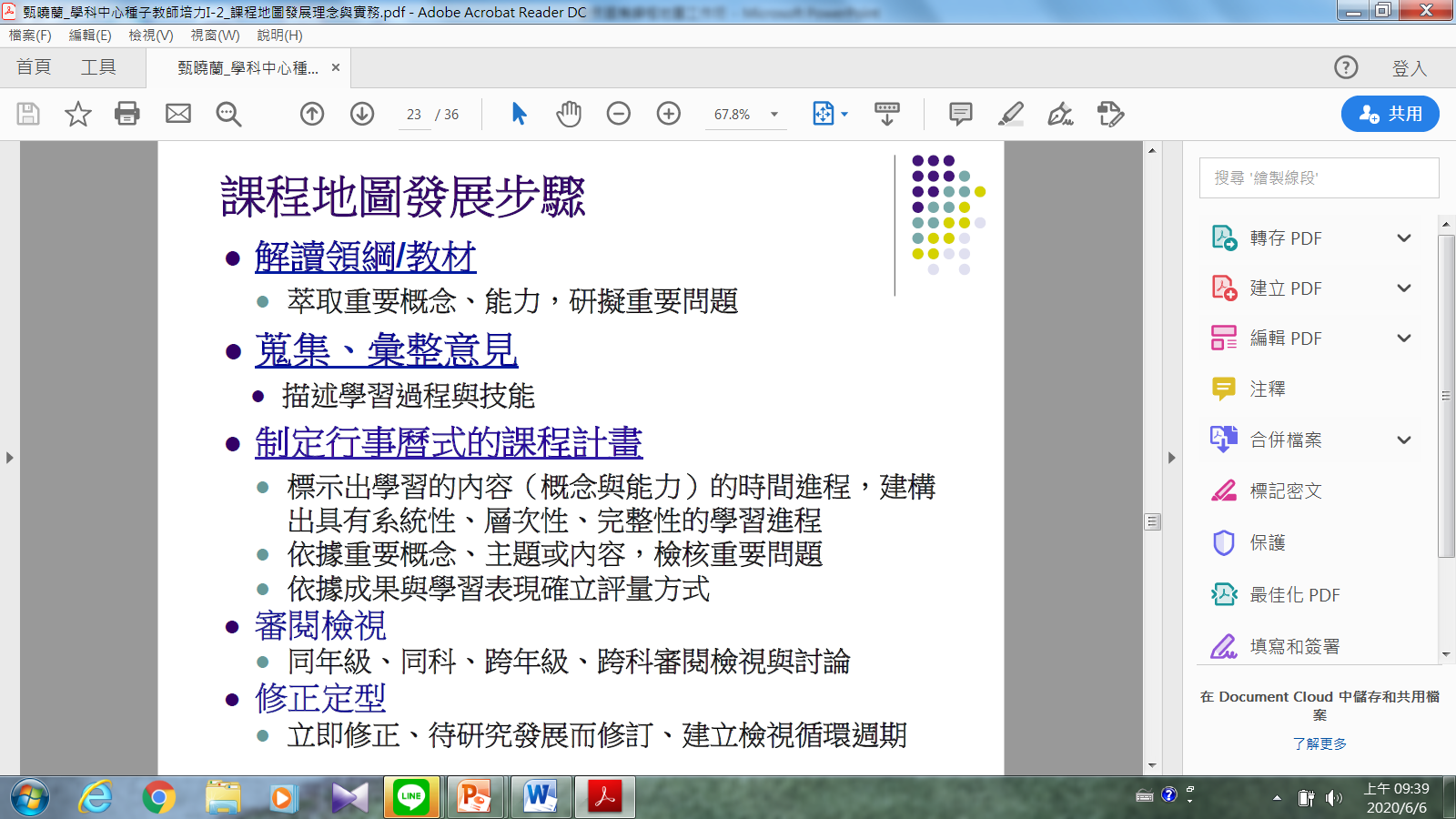 資料來源:國立臺灣師範大學甄曉蘭教授
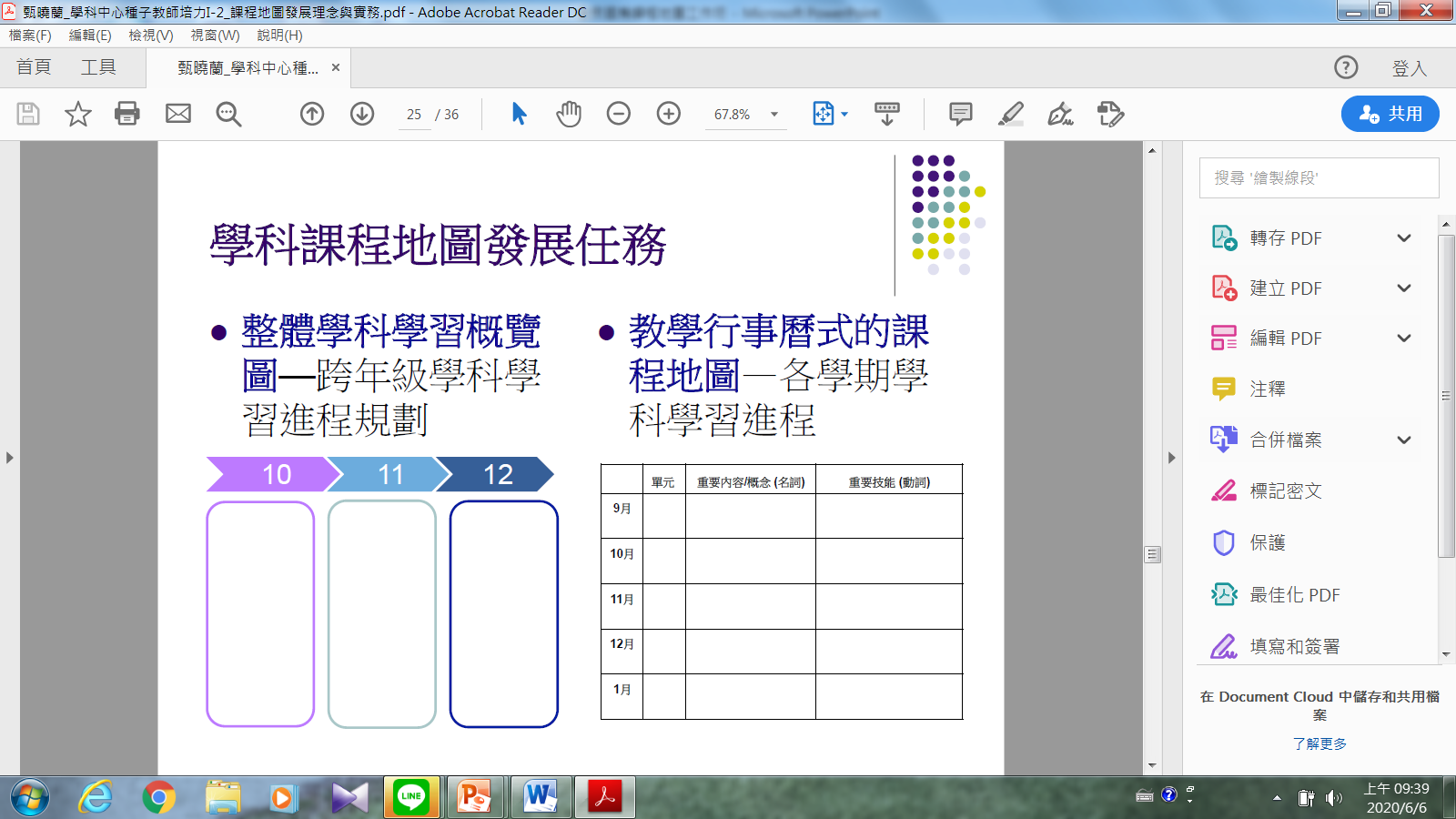 資料來源:國立臺灣師範大學甄曉蘭教授
學科整體學習進程概覽圖學科別_全民國防教育_
全民國防概論
   國家安全的重要性
   全民國防的意涵
   全民國防理念的實踐經驗
國際情勢與國家安全
   全球與亞太區域安全情勢
   我國國家安全情勢與機會
我國國防現況與發展
  國防政策與國軍
   軍備與國防科技
防衛動員與災害防救
   全民防衛動員的意義
   災害防救與應變
   射擊預習與實作
戰爭啟示與全民國防
  台灣重要戰役與影響
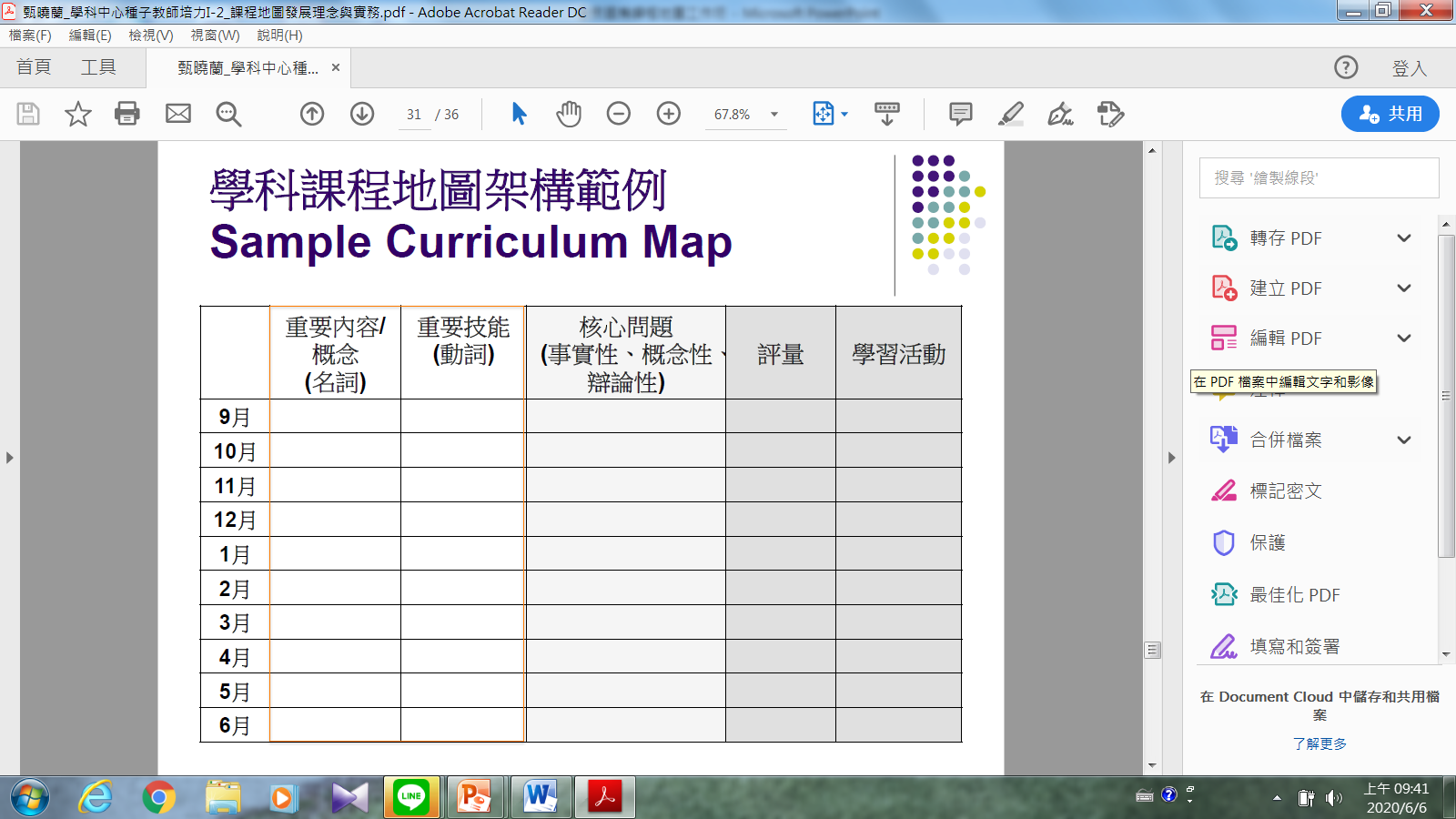 以學科領綱為本的全學期學科課程地圖學科別___全民國防教育__   學期 _高一上_
以學科領綱為本的全學期學科課程地圖學科別___全民國防教育__   學期 _高一上_
以學科領綱為本的全學期學科課程地圖學科別___全民國防教育__   學期 _高一下_
實務演練工具科目：               教學單元：
資料來源:國立臺灣師範大學甄曉蘭教授
有層次的提問:
事實性的問題:可以在文章裡找得到答案
   利用六何問問題(人、事、時、地、為何、如何 )
概念性的問題:需要想一想的問題
從已知的事實問問題 需要思考、推理才能回答
辯(評)論性的問題:自己的想法的問題
利用關鍵詞(你覺得、你認為、如果是你、對你而言... ) 
要根據自己的知識、心得、想法或評論回答問題
感謝聆聽
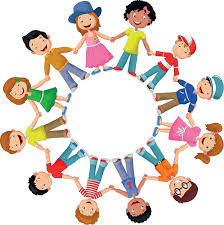 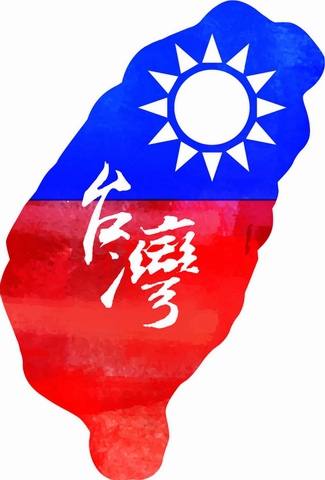